Graphical models, conditional independence and explaining away
Nikolaus Kriegeskorte, 29 October 2013

9. What is a graphical model and how is it related to a multivariate probability distribution?
10. What is a Bayesian network (or Bayes net)?
11. What is “explaining away”?
12. How can Bayesian inference be performed on complex models?
(1) Graphical models
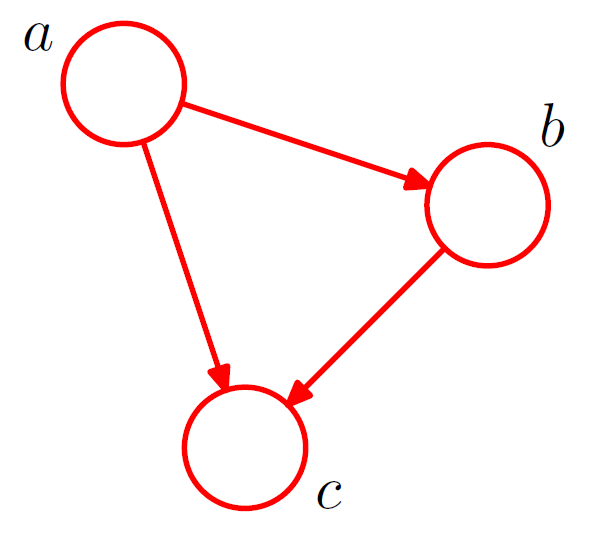 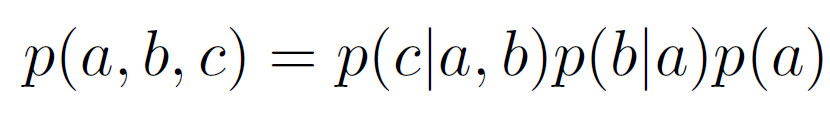 True or false?
A graphical model can represent causal relationships.
Variable c is a linear combination of a and b.
If we know a and b, we know c.
Variables a and b independently influence c.


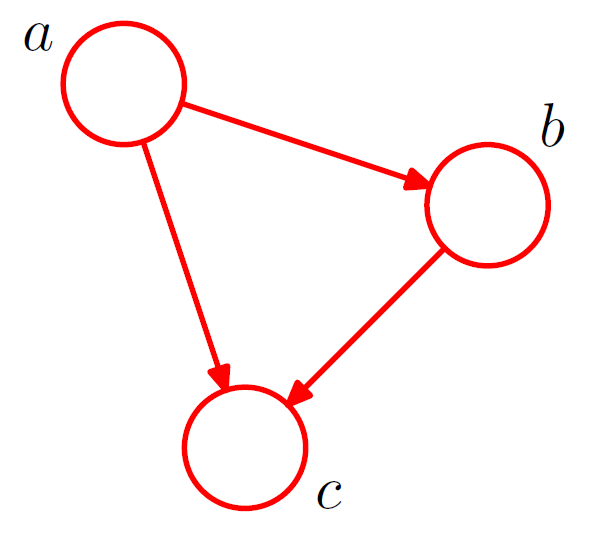 

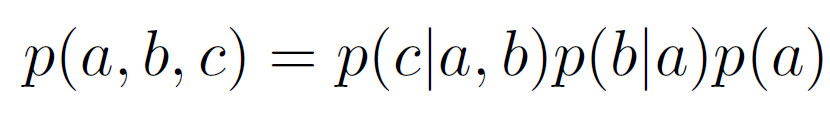 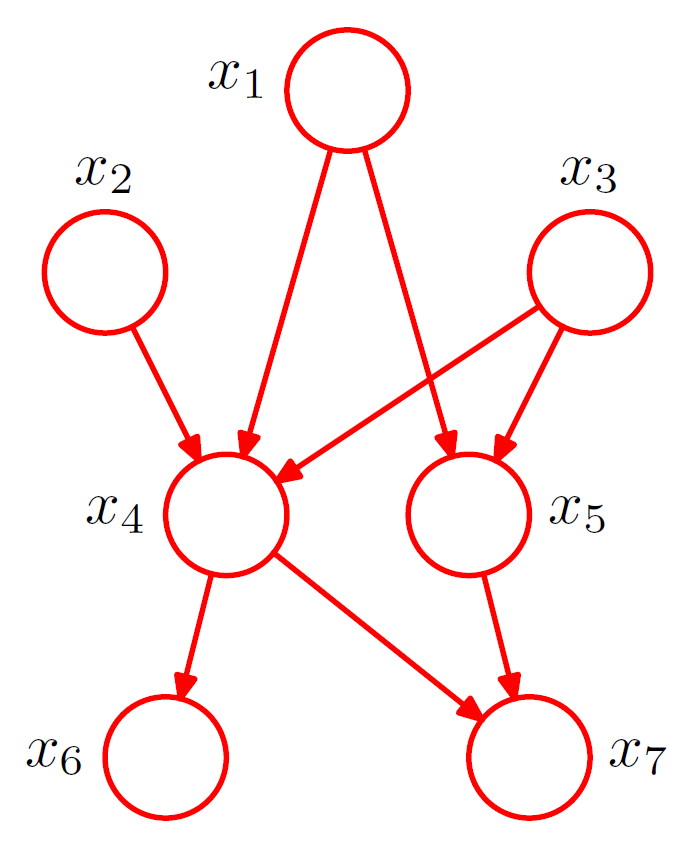 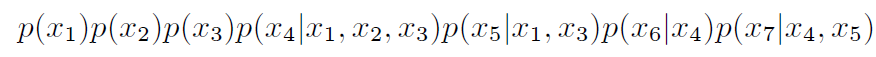 General rule for turning a graphical model into a product of probability functions
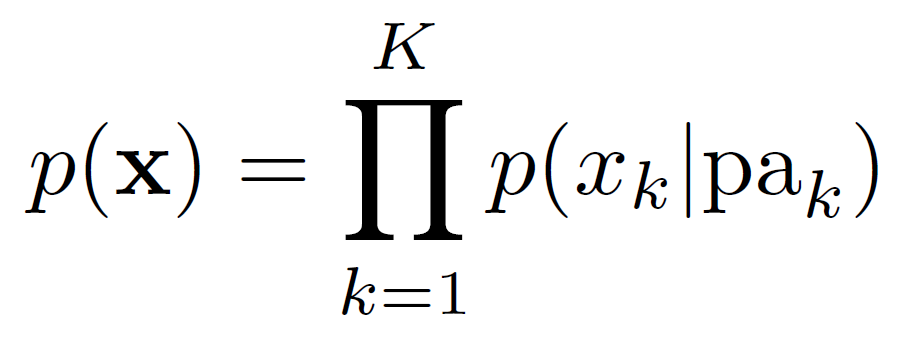 Plate notation
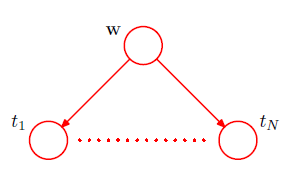 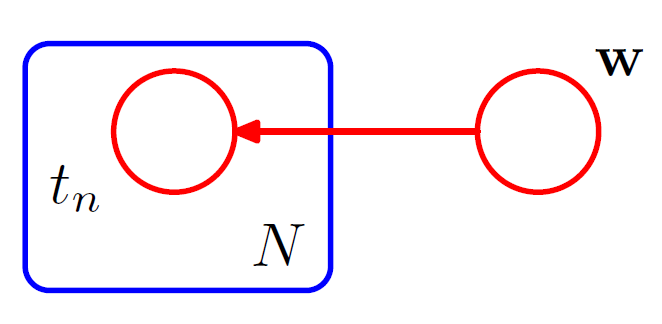 Graphical models factorise,and thus simplify, joint probability densities
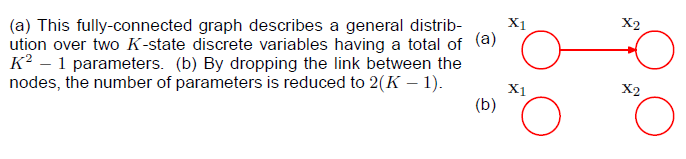 K
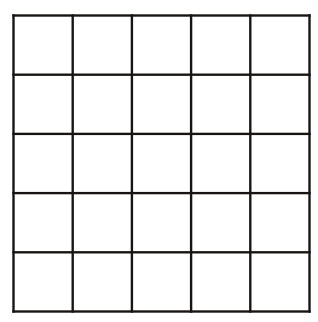 K
(2) statistical independence
Independence
p(x)
p(y)
p(x,y)
p( x | y=y1 ) = p( x | y=y2 ), for all y1, y2
p(x,y) = p(x) p(y)
Independence
For which of the following bivariate distributions are X and Y indpendent?
Y
X




Stone, Trends in Cognitive Sciences, 2002
(3) multinormal distribution
Multivariate normal distribution
any multidimensional distribution that can be obtained as the outer product of univariate Gaussians along orthogonal axes.

Axes need not coincide with the original axes (can be rotated).

Widths of unidimensional Gaussians may vary.
Conditional probability
Outer product of two identical Gaussiansis rotation-invariant
p(y)
p(x)
Thus:
any oblique marginal sum is Gaussian
any oblique slice is Gaussian (conditional probability)
p(x,y)
r
y
x
Outer product of two identical Gaussiansis rotation-invariant
Thus:
any oblique marginal sum is Gaussian
any oblique slice is Gaussian (conditional probability)
Any multivariate normal can be obtained bystretching and rotation of an isotropic multinormal
Thus, as for the isotropic case, all oblique marginals and slices are Gaussian for multinormals in general.
(4) conditional independence
Conditional independence
Conditional independence
c
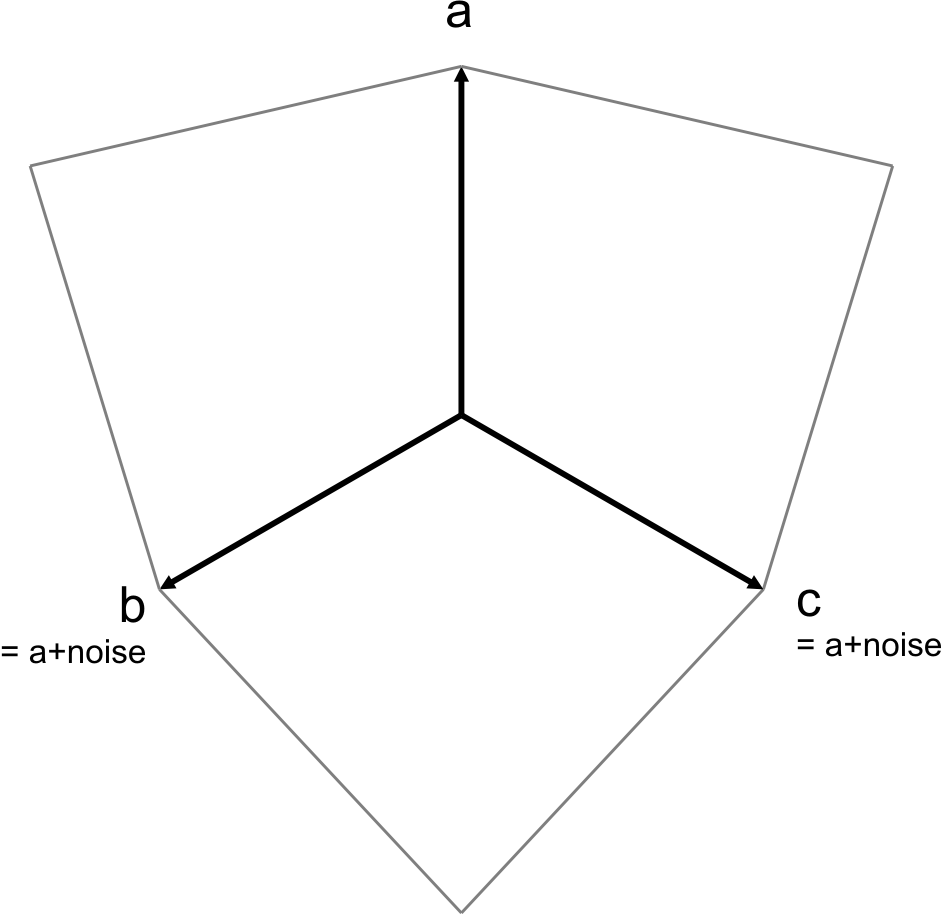 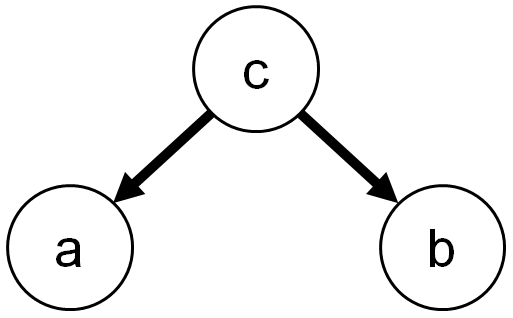 p(a,b,c) = p(a|c) p(b|c) p(c)
a
= c+noise
b
= c+noise
p(a,b|c) = p(a,b,c) / p(c)
= p(a|c) p(b|c)
Conditional independence
c
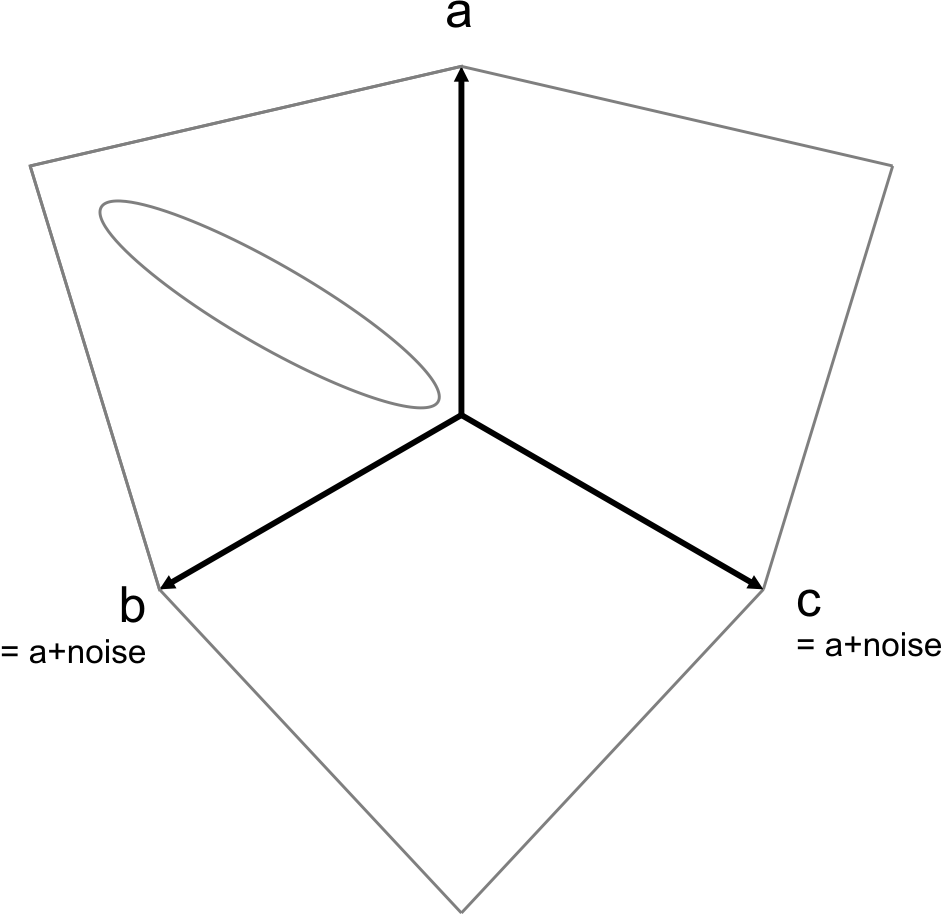 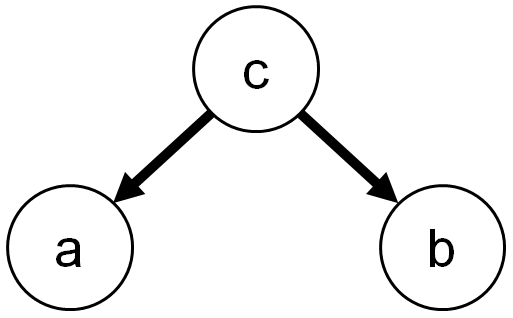 p(a,b,c) = p(a|c) p(b|c) p(c)
a
= c+noise
b
= c+noise
p(a,b|c) = p(a,b,c) / p(c)
= p(a|c) p(b|c)
Conditional independence
c
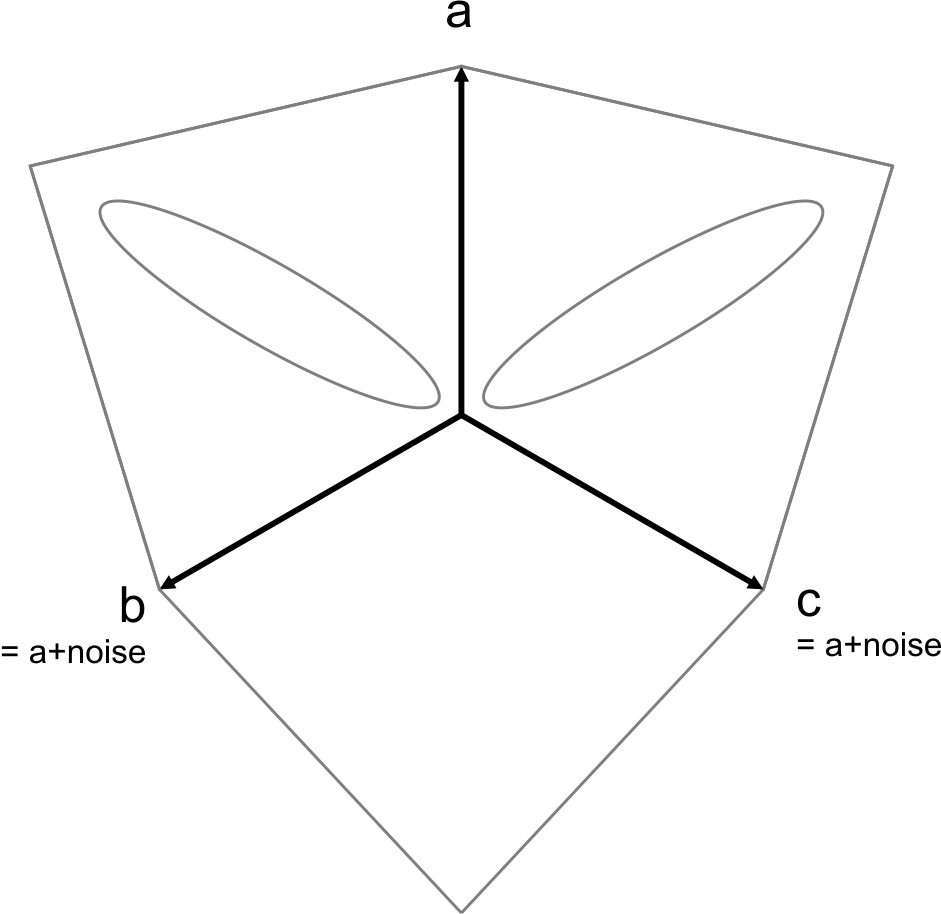 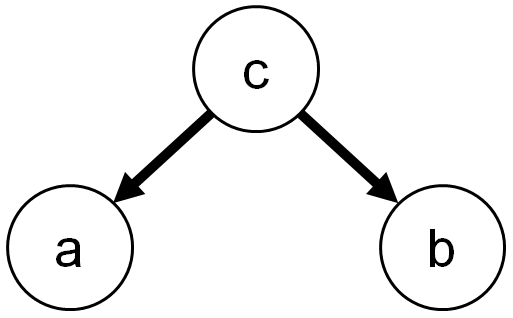 p(a,b,c) = p(a|c) p(b|c) p(c)
a
= c+noise
b
= c+noise
p(a,b|c) = p(a,b,c) / p(c)
= p(a|c) p(b|c)
Conditional independence
c
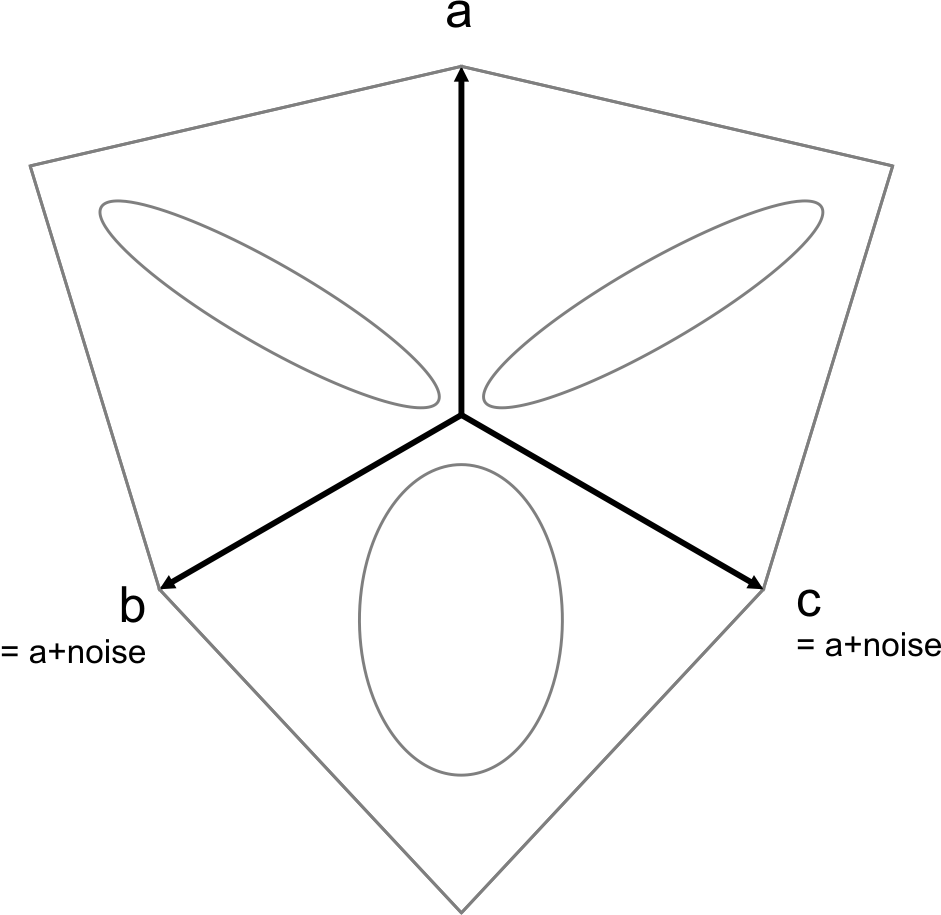 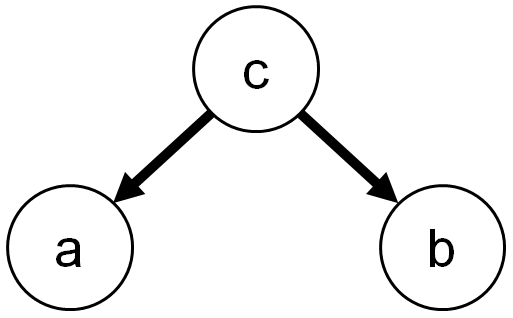 p(a,b,c) = p(a|c) p(b|c) p(c)
a
= c+noise
b
= c+noise
p(a,b|c) = p(a,b,c) / p(c)
= p(a|c) p(b|c)
Conditional independence
c
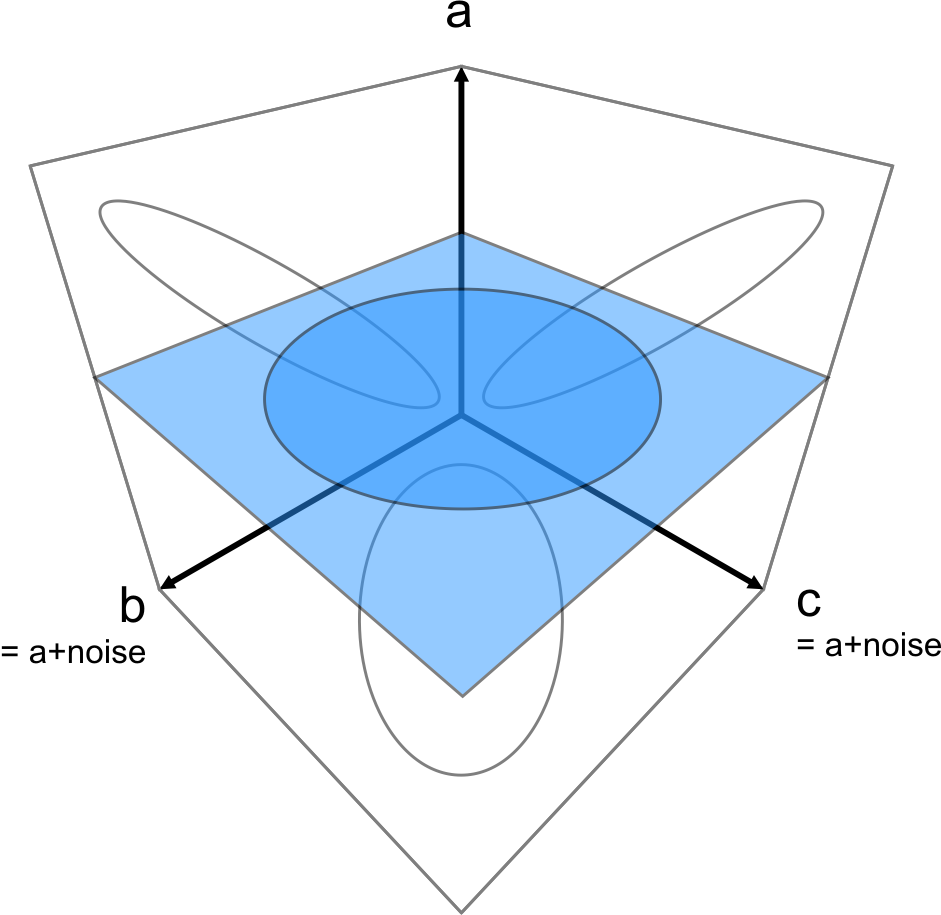 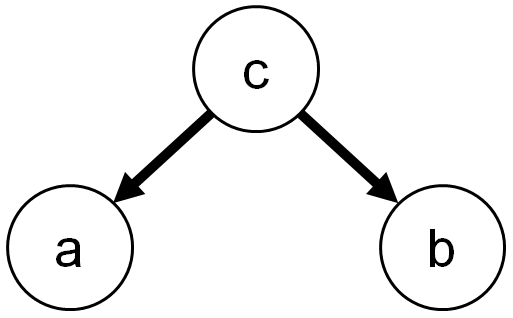 p(a,b,c) = p(a|c) p(b|c) p(c)
a
= c+noise
b
= c+noise
p(a,b|c) = p(a,b,c) / p(c)
= p(a|c) p(b|c)
(5) EXPLAINING AWAY
Explaining away
c = a+b+noise
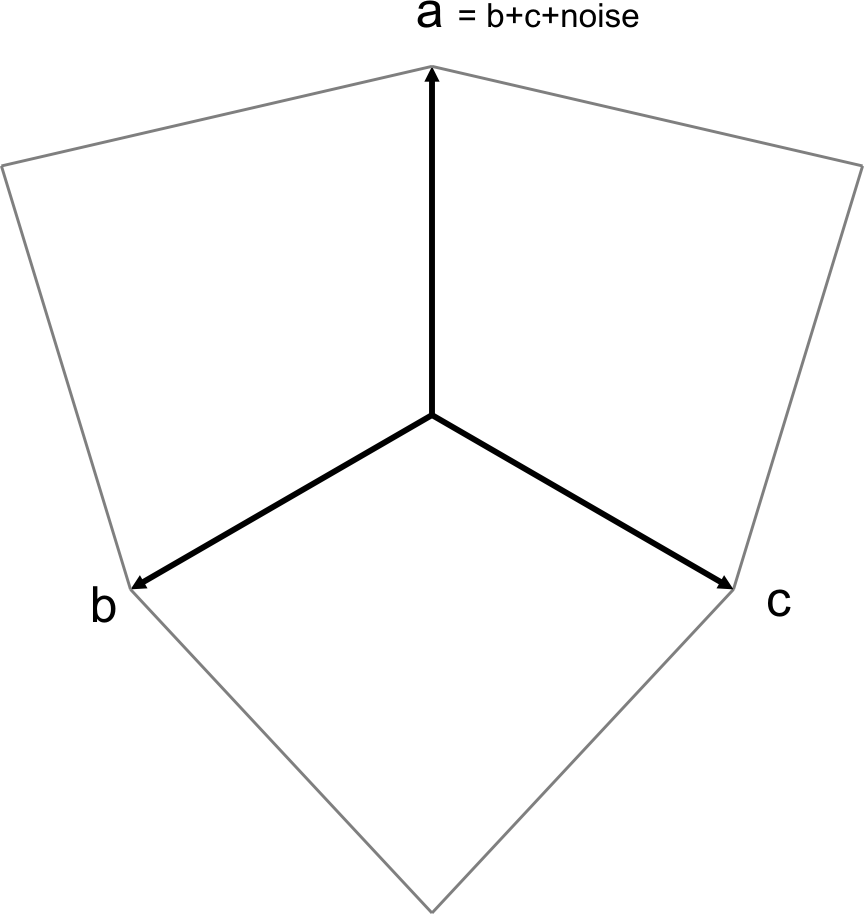 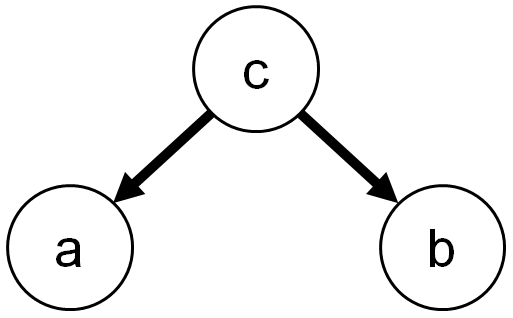 p(a,b,c) = p(c|a,b) p(a) p(b)
a
b
p(a,b|c) = p(a,b,c) / p(c)
= p(c|a,b) p(a) p(b)
   / p(c)
Explaining away
c = a+b+noise
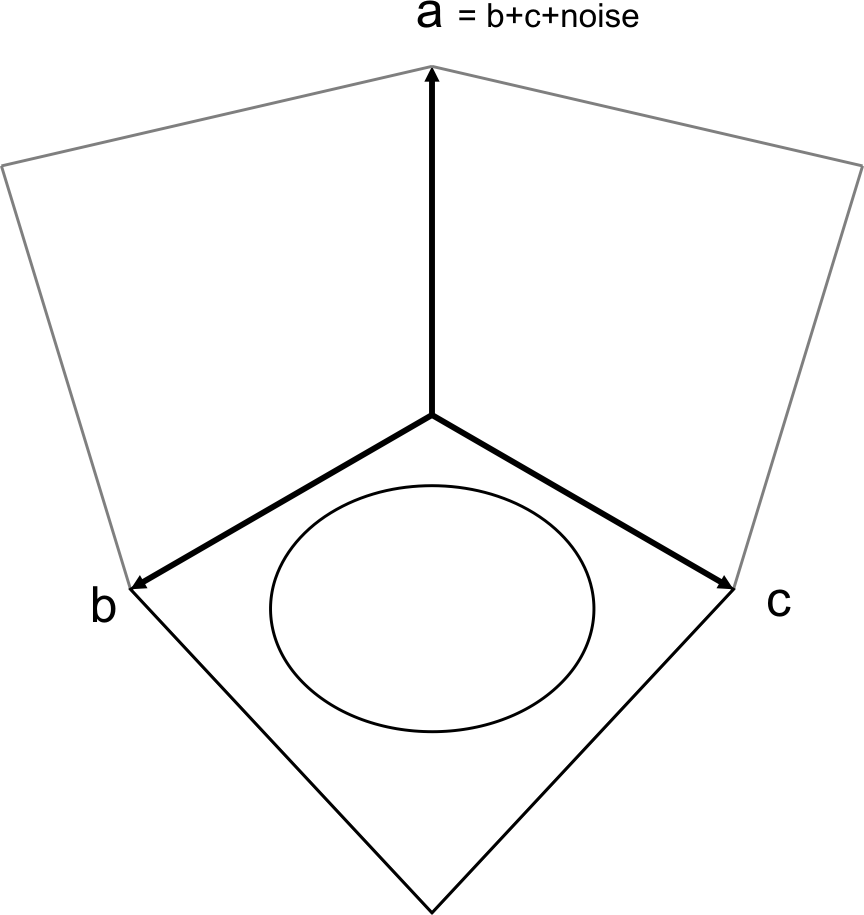 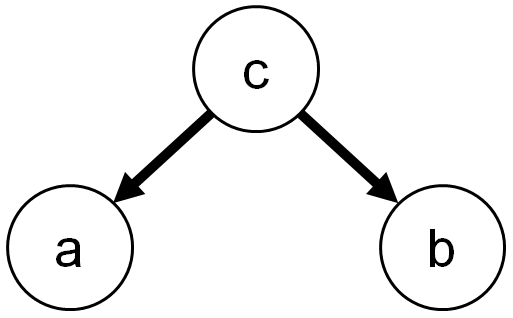 p(a,b,c) = p(c|a,b) p(a) p(b)
a
b
p(a,b|c) = p(a,b,c) / p(c)
= p(c|a,b) p(a) p(b)
   / p(c)
Explaining away
c = a+b+noise
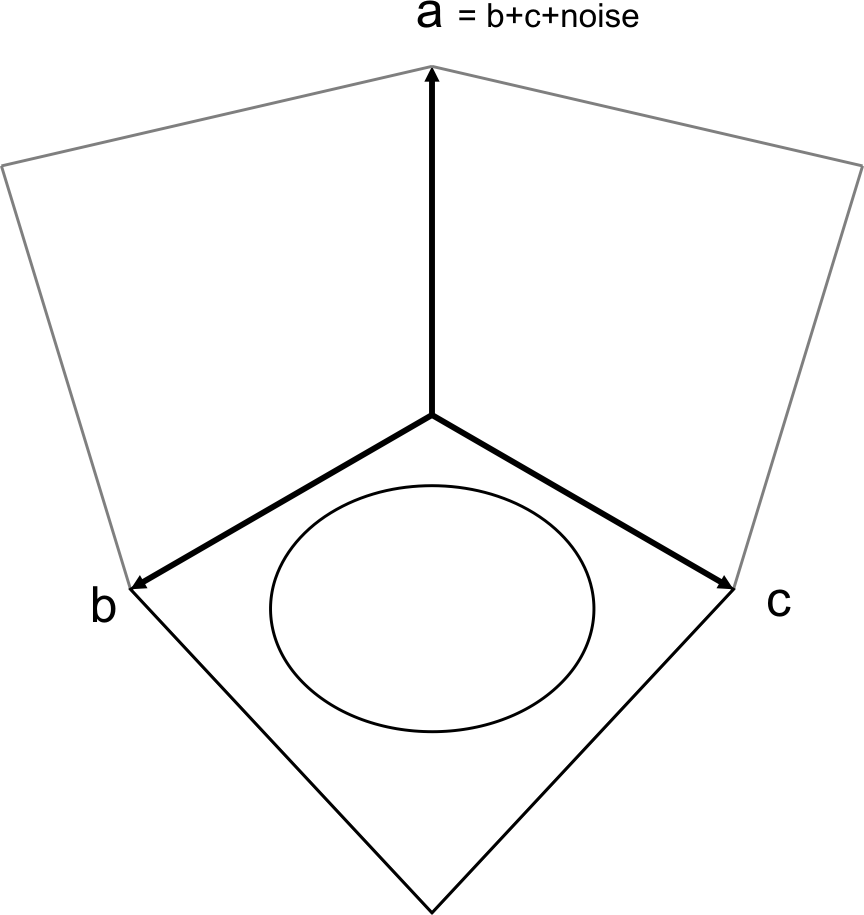 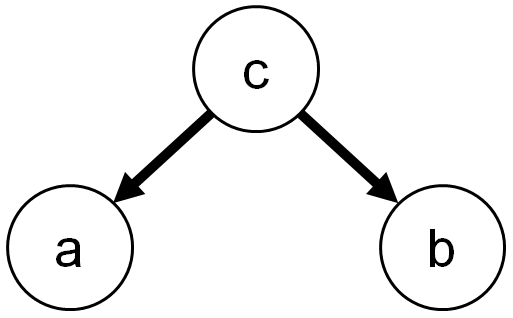 p(a,b,c) = p(c|a,b) p(a) p(b)
a
b
p(a,b|c) = p(a,b,c) / p(c)
= p(c|a,b) p(a) p(b)
   / p(c)
Explaining away
c = a+b+noise
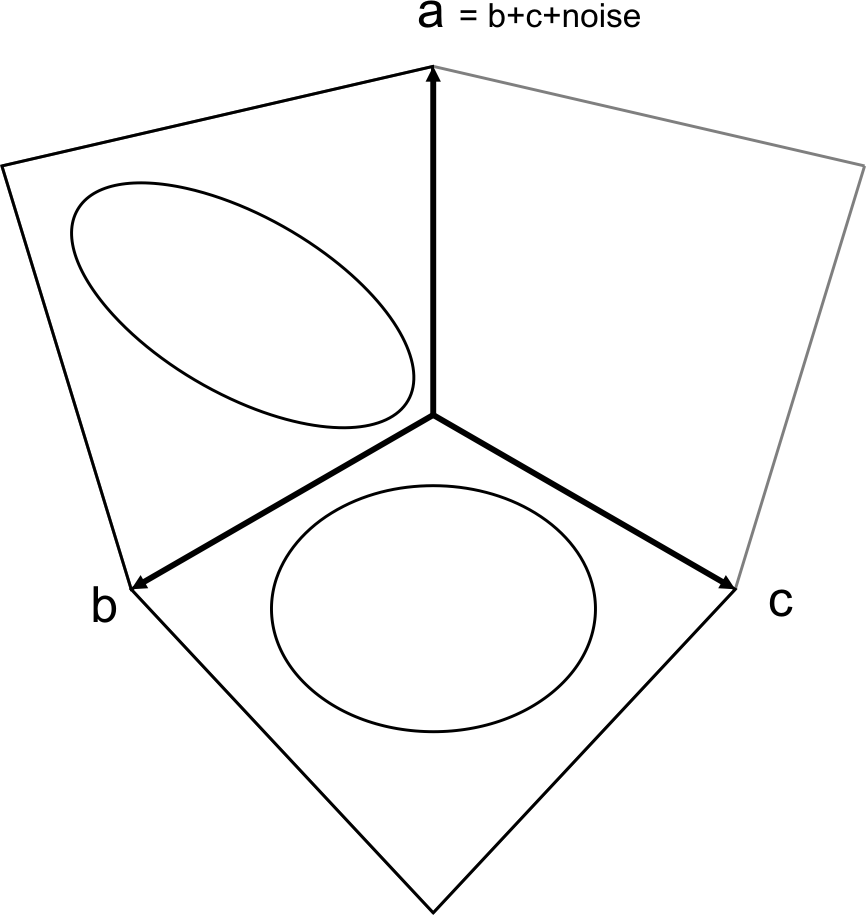 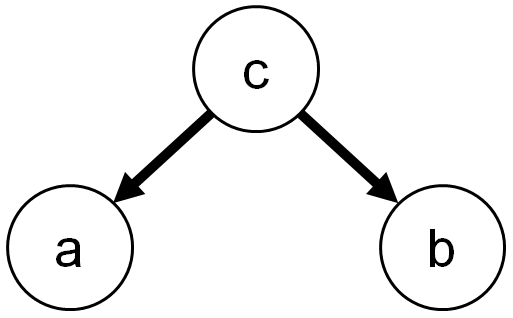 p(a,b,c) = p(c|a,b) p(a) p(b)
a
b
p(a,b|c) = p(a,b,c) / p(c)
= p(c|a,b) p(a) p(b)
   / p(c)
Explaining away
c = a+b+noise
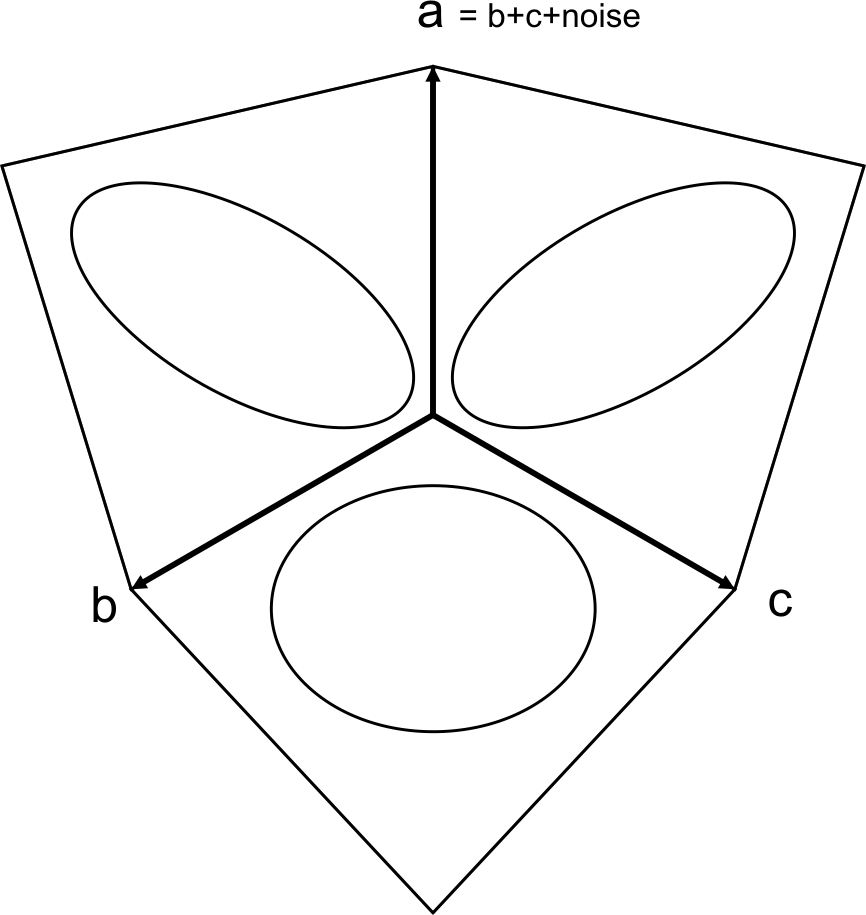 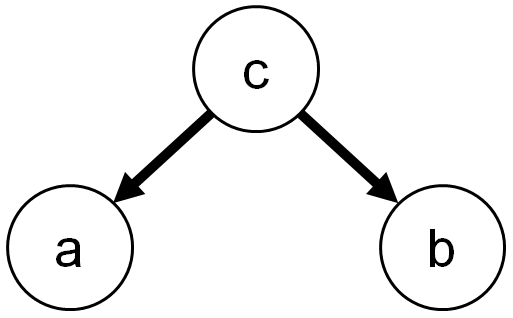 p(a,b,c) = p(c|a,b) p(a) p(b)
a
b
p(a,b|c) = p(a,b,c) / p(c)
= p(c|a,b) p(a) p(b)
   / p(c)
Explaining away
c = a+b+noise
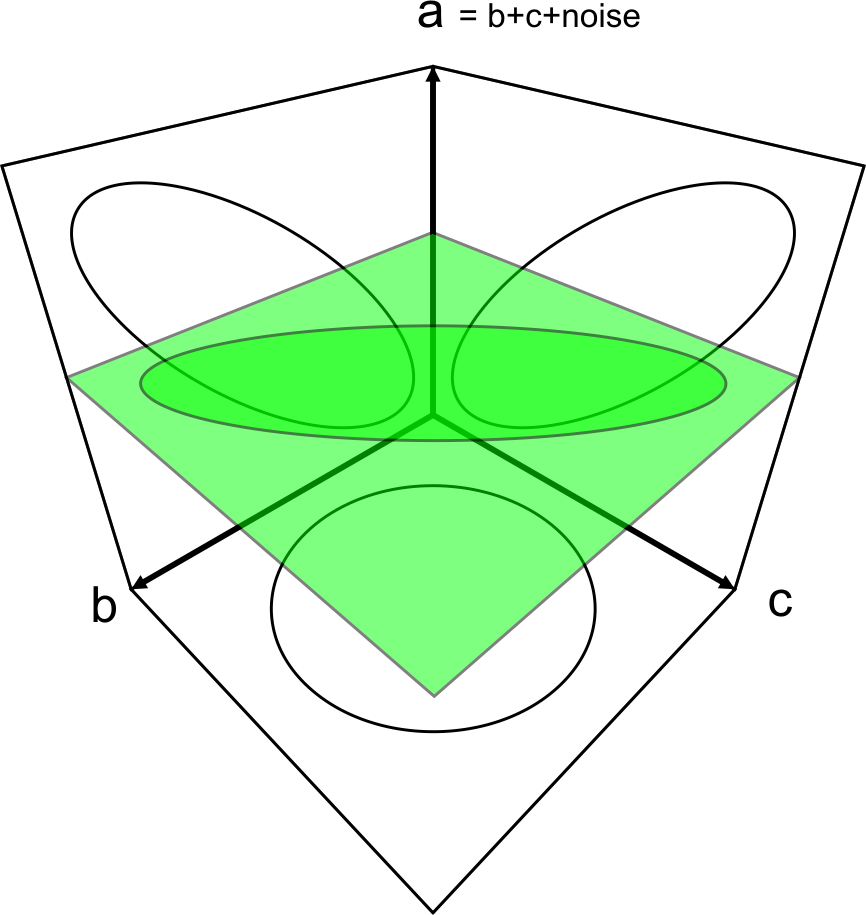 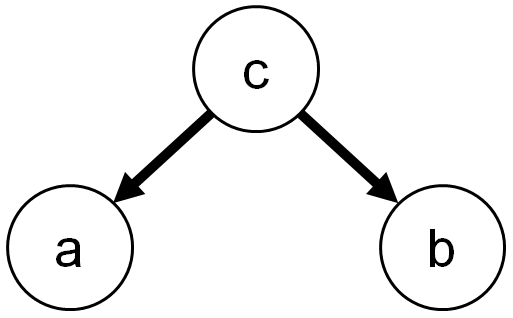 p(a,b,c) = p(c|a,b) p(a) p(b)
a
b
p(a,b|c) = p(a,b,c) / p(c)
= p(c|a,b) p(a) p(b)
   / p(c)
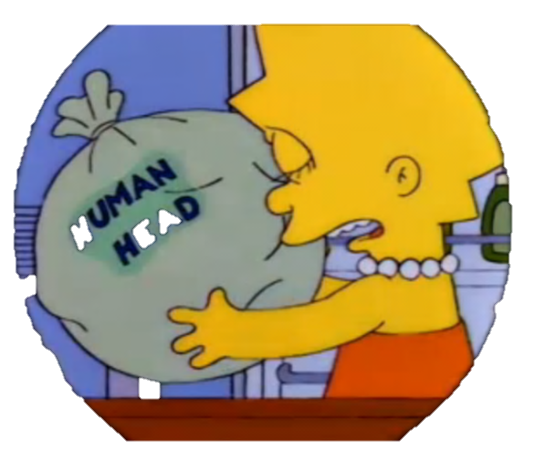 Explaining away
c
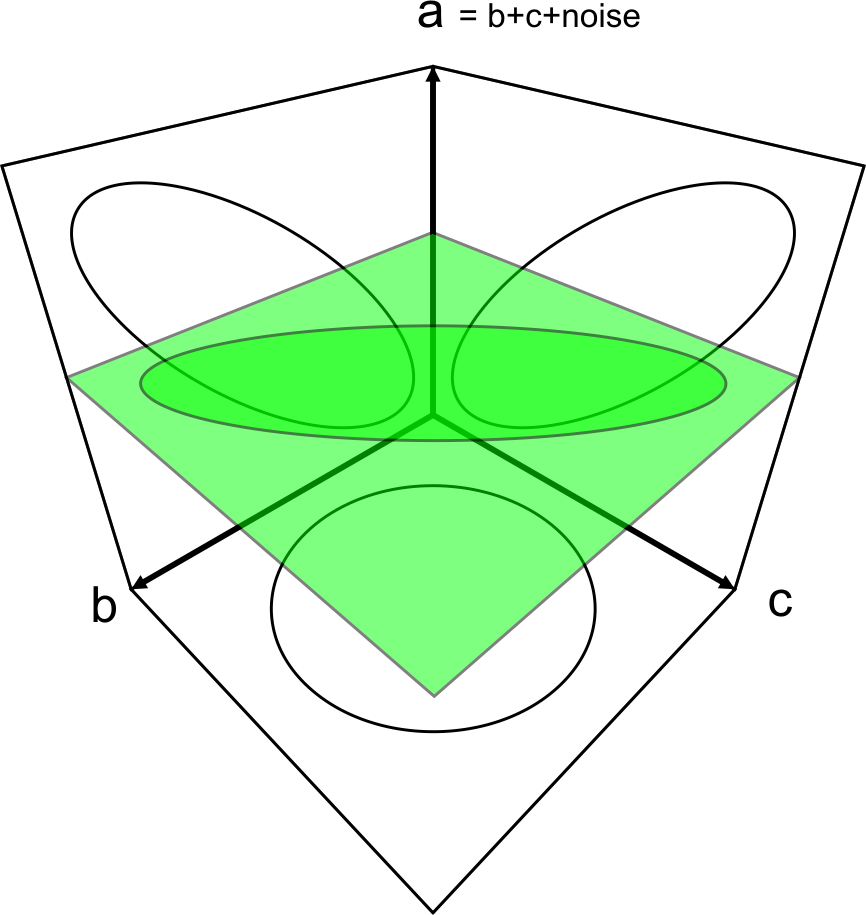 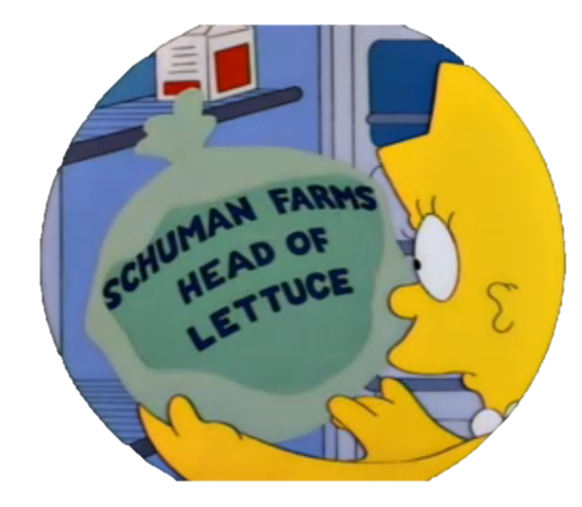 a
b
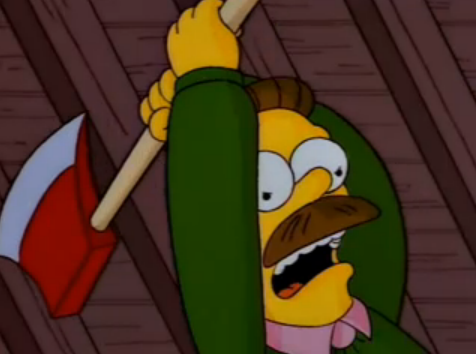 (6) the symmetry of conditional independence and explaining away
Conditional independence
Explaining away
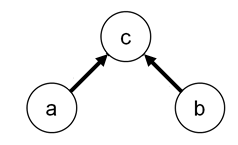 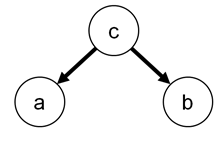 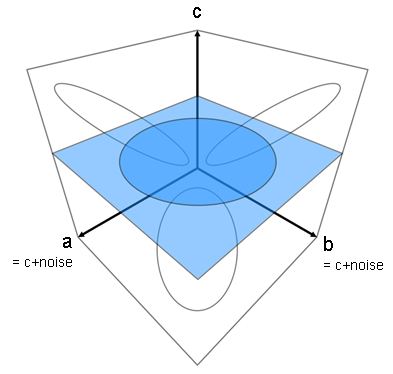 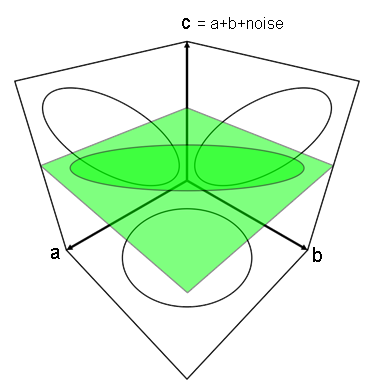 [alternative/additional slides]
Explaining away
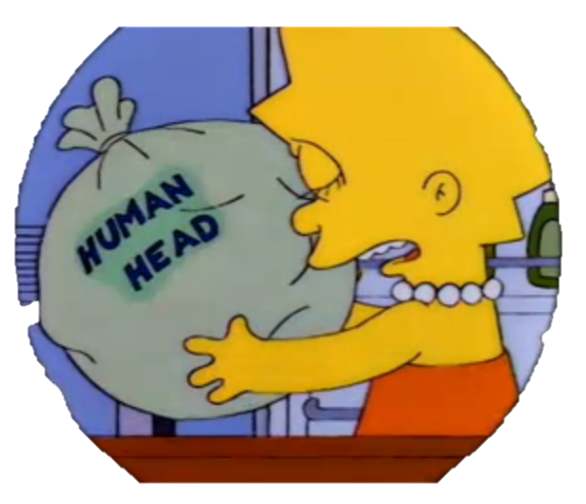 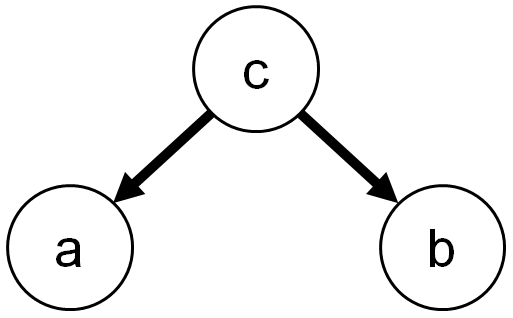 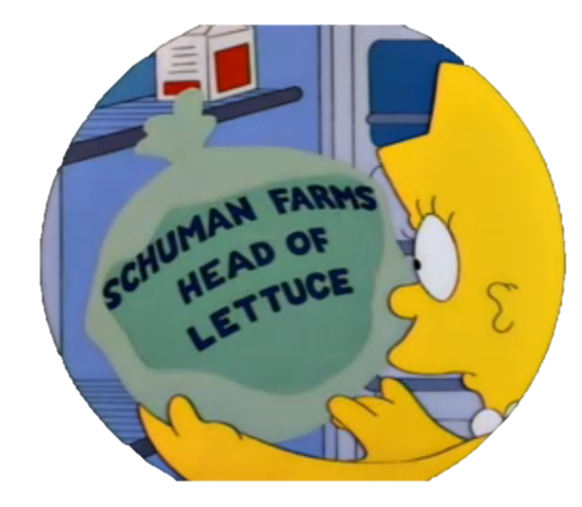 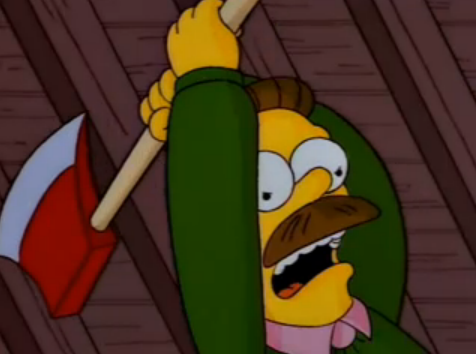 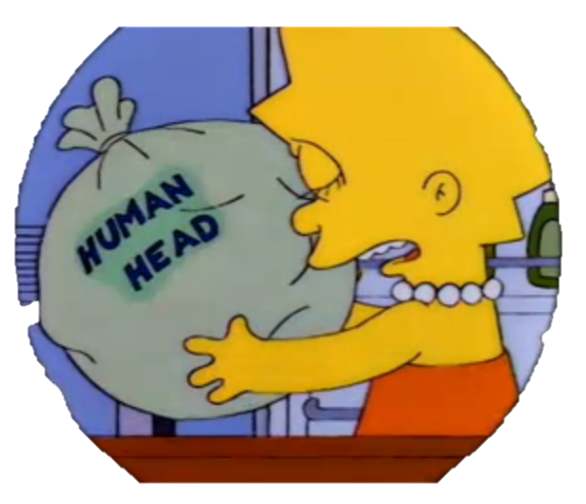 Explaining away
c = a+b+noise
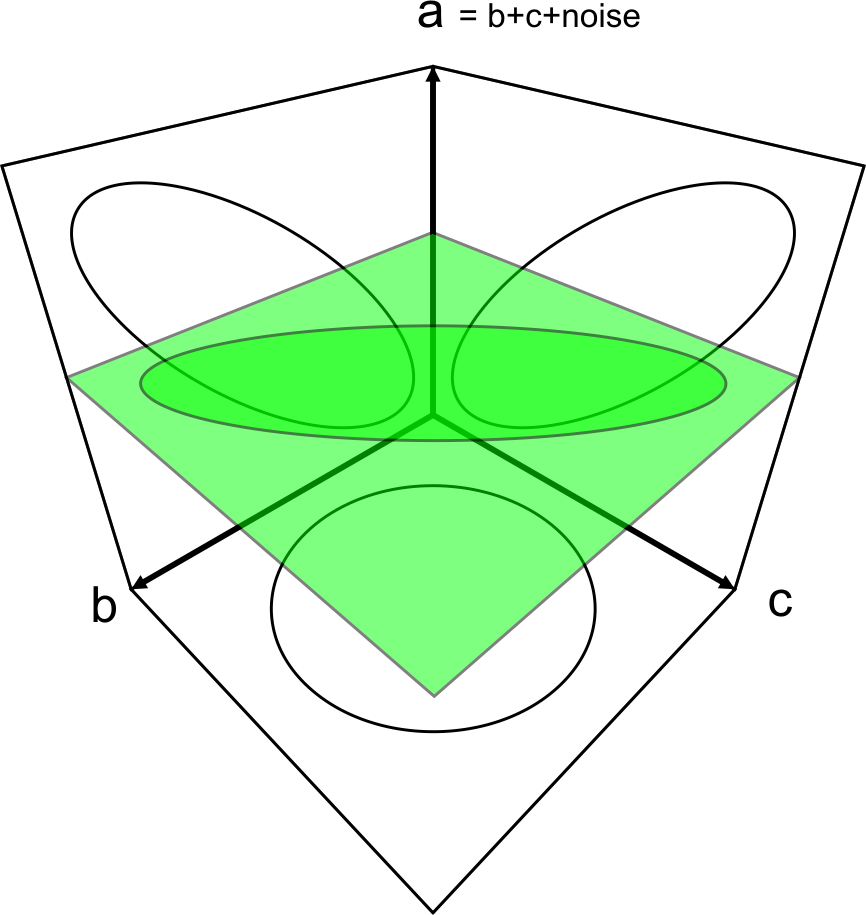 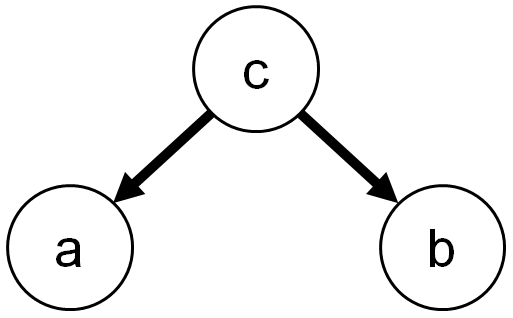 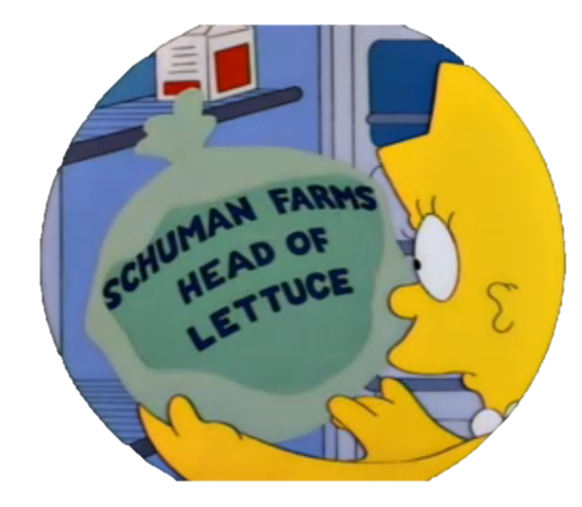 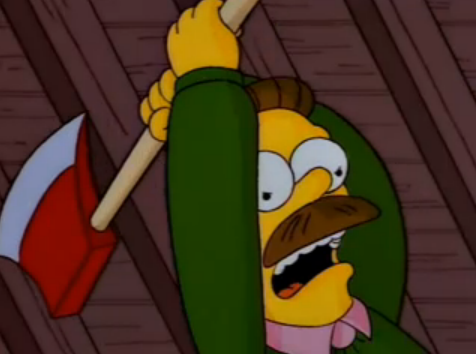 a
b
width and location
standard deviation
maximum probability density
Univariate normal distribution(also called Gaussian)
essentially...
Covariance matrix
t =  1           2            3      .   .   .     ntime
Multivariate normal distribution
matrix inversion
dimensionality
coordinate vector
covariance matrix
normalization to sum of 1
mean vector